Художественно – эстетическое развитие (конструирование)
Закрепить с детьми понятия фрукты и овощи. Приготовьте заготовки различных фруктов и овощей, попробуйте с ребенком составить композицию «Мой огород». Ребенок с помощью взрослого распределит заготовки по своим местам.  Материалы: кисть, клей, салфетка, заготовки фруктов и овощей, цветная бумага или фетр.
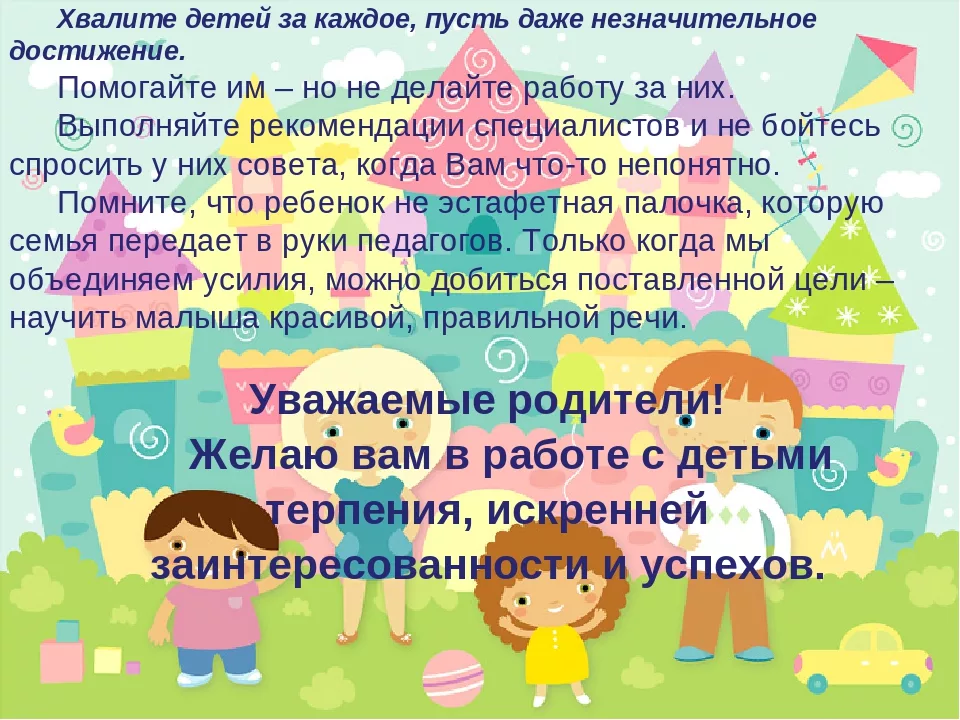